Safeguarding Vulnerable Adults
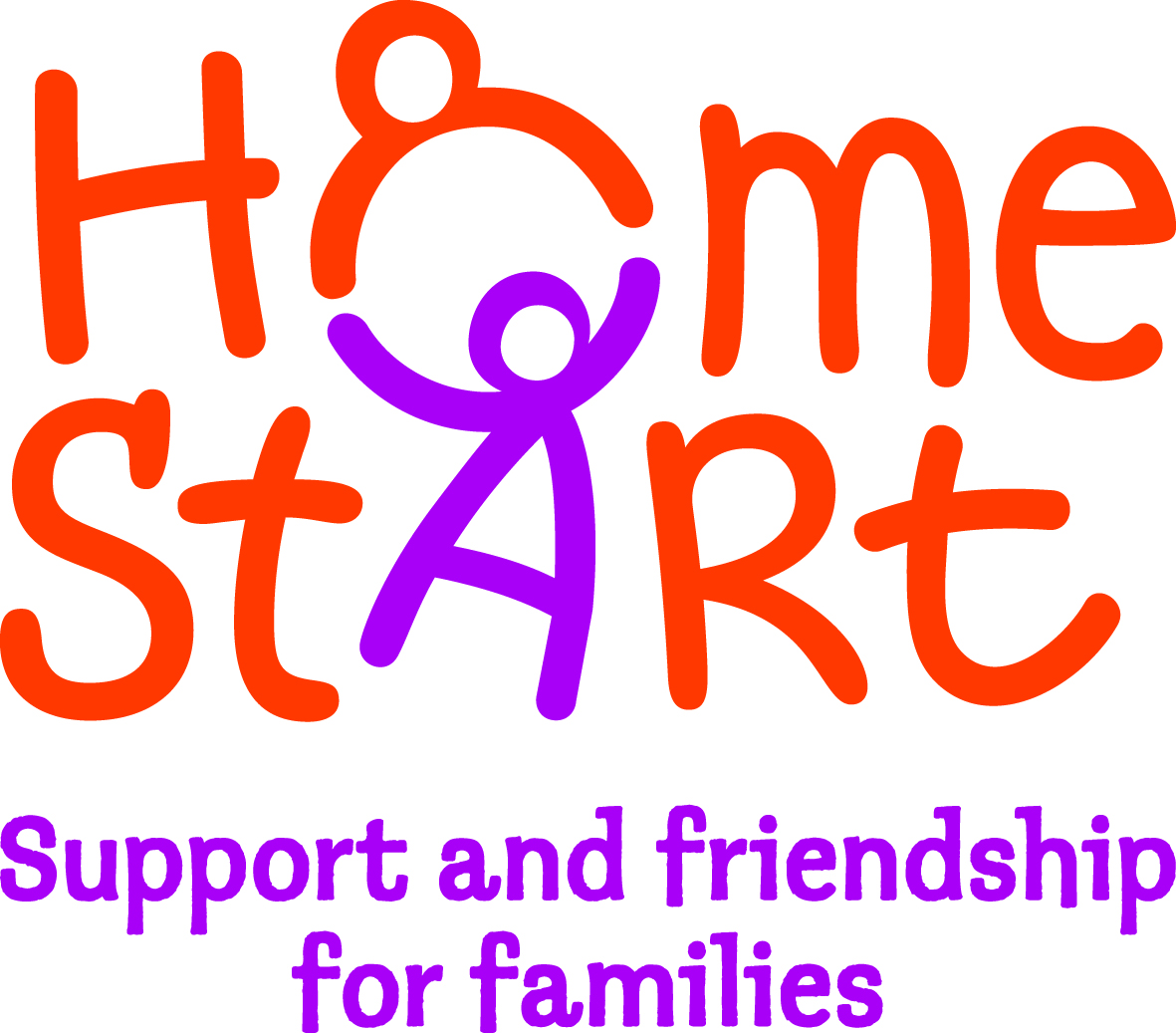 What is Safeguarding Adults ?
An umbrella term that includes:
Adult protection
Vulnerable Adults
Domestic Abuse
Community safety
Hate crimes
Health and Safety
Background
DOH published a document called “No Secrets” in 2000 regarding adult abuse
Mental Health Act 1983
Human Rights Act 1998
Mental Capacity Act 2005
Deprivation of Liberty 2008
Who is a vulnerable adult ?
A person who “is or may be in need of community care services by reason of mental or other disability, age or illness and maybe unable to protect him or herself against significant harm or serious exploitation.”
(No Secrets, DOH 2000)
A vulnerable adult …
Is aged over 18 years
Has a potential need for community care services based on 
Disability (physical or mental)
Illness (Physical or mental)
Age (over 65 years)
Are unable to protect themselves
What is Adult Protection ?
Not the same as child protection
Local authorities have a duty to protect BUT legislation does not provide powers to LA in the way Children Act does for child protection
All agencies working with VA have a responsibility to work together
Formation of local Safeguarding Adults Committee
Types of Adult Abuse
Neglect
Physical
institutional
Sexual
Psychological
discriminatory
Financial
Physical Abuse
Includes hitting, slapping, pushing, misuse of medication, being locked in a room, inappropriate methods of restraint, sanctions or force feeding
Sexual Abuse
Includes rape, sexual assualt or sex acts which a VA has not consented to or was pressured into
Incest
The abuser exposing genitals, coercing VA into watching pornographic material
Denial of a sexual life to consenting adults
Sexual relationships where position of trust
Psychological Abuse
Includes threats of harm or abandonment
Deprivation of contact
Humiliation, rejection, blaming,controlling
Verbal abuse
The denial of a person`s privacy, beliefs, choice, opinion
Withholding of information
Financial Abuse
Includes theft, fraud, exploitation
Pressure in connection of Wills/Property or benefits
Withholding money or the improper use of money intended for the person
Staff borrowing money or objects from a service user would also be considered abuse
Neglect
Ignoring medical or physical care needs
Failure to provide appropriate health, social or educational care
Withholding medication, nutrition or heating
Failure to intervene in situations that are dangerous to a VA
Repeated incidents of poor care may be an indication of more serious problems
Discriminatory
Includes racist, sexist, homophobic, ageist comments or jokes/comments about a persons disability
Excluding person from activity on basis they are not liked
Not responding to dietary needs
Not providing appropriate spiritual support
Institutional
Occurs in an on-going service setting
Goes beyond breaches of standards
Happens to one person or many
Is perpetrated by one person or many
Pattern of harm
Underlying dynamics
What do I do if I`m worried ?
There are Adult Protection procedures in every agency working with vulnerable groups
Follow these procedures
Referrals will be passed to the Adult Protection Team at Worcestershire County Council through the Access Centre.
Process of Adult Protection
Adult Protection Referral
Assessment of referral against AP criteria
Strategy Action Plan/Formal Strategy Meeting
Investigation
Case Conference
Review and closure
What do I do as a Home-Start Volunteer
Pass your concerns to your Co-ordinator immediately
If your Co-ordinator is not available pass concerns to another Co-ordinator or the Manager
Follow their guidance